Samenwerken aan de zorg en ondersteuning van vandaag en morgen in de regio Midden-Holland 
Transformatieplan 2025-2027 Compacte versie
Huidige situatie Midden-Holland
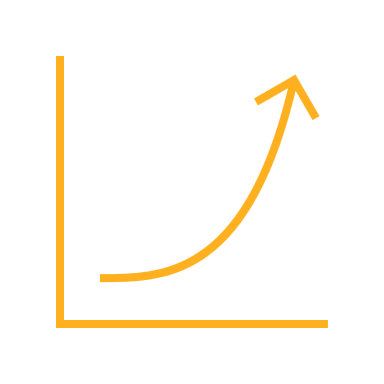 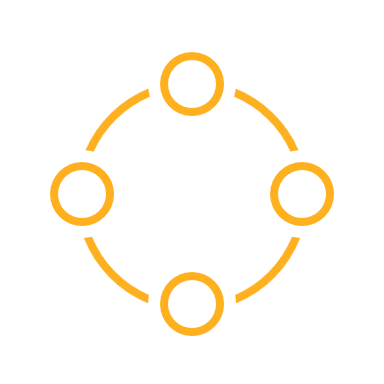 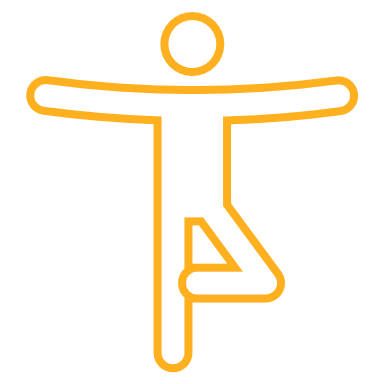 De bevolking groeit sterker dan gemiddeld én vergrijst
De bevolking in Midden-Holland groeit naar verwachting tussen 2023 en 2040 met 25%. Dit is fors meer dan gemiddeld in Nederland. Bovendien vergrijst de bevolking fors. De verwachte vraag naar zorg en welzijn stijgt mee.
Meer stress en minder beweging dan gemiddeld
De bevolking van Midden-Holland is relatief gezond, maar heeft wel meer stress (gemiddeld 17,1% van de bevolking) en beweegt minder dan in de rest van Nederland. De mentale gezondheid verslechtert en er zijn forse wachttijden voor bijna alle aandoeningen.
Te weinig samenhang 
Cliënten waar veel zorg/hulpverleners betrokken zijn, ervaren gefragmenteerde zorg en welzijn met weinig samenhang.
X
X
Veel hoger personeelstekort dan gemiddeld in Nederland 
Het verwachte personeelstekort in de regio bestaat in 2032 uit 2.200 personen en verdubbelt ten opzichte van 2023. De toegankelijkheid, kwaliteit en betaalbaarheid van de zorg in Midden-Holland staan hiermee sterk onder druk.
=
2
De veranderopgaven
Overkoepelende veranderopgave: Opvangen van het personeelstekort (2200 personen in 2032) met 800 personen
Versterken van gezondheid 
en preventie
Anders organiseren van 
zorg en hulp
Versterken van integrale aanpak mentale gezondheid
Randvoorwaarden voor succes: gegevensbeschikbaarheid, digitale innovatie, inzicht in capaciteit en personeel.
Bron: Regioplan Midden Holland (link)
3
Inzet op veranderopgaven
Overkoepelende veranderopgave: Opvangen van het personeelstekort (2200 personen in 2032) met 800 personenWe werven extra personeel en behouden wat we nu hebben. De beschikbare schaarse capaciteit zetten we efficiënt in.
Versterken van gezondheid en preventie
Anders organiseren van zorg en hulp
Versterken van integrale aanpak mentale gezondheid
We willen voorkomen dat inwoners onnodig in de zorg instromen. Daarom zetten we in op netwerkzorg dichtbij de burger en het bevorderen van bewustzijn bij inwoners en professionals,met aandacht voor positieve gezondheid, zelf- en samenredzaamheid van inwoners en gezondheidsvaardigheden.
Met laagdrempelige steunpunten en domeinoverstijgend samenwerken, borgen we de hulp aan het stijgend aantal inwoners met klachten in de mentale gezondheid. Daarbij ligt de focus op het normaliseren van klachten en het bevorderen van de mentale veerkracht.
Er is sprake van een groeiende en veranderende vraag naar zorg en hulp. We willen inzetten op passende zorg en ondersteuning. Hierbij werken zorg- en sociale partijen nauw samen en maken we gebruik van het informele zorgnetwerk van de inwoner. Daarbij zetten we in op integrale organisatie van acute zorg. Op deze manier houden we de acute zorg toegankelijk.
Randvoorwaarden voor succes: gegevensbeschikbaarheid, digitale innovatie, inzicht in capaciteit en personeel.
Bron: Regioplan Midden Holland (link)
4
Wat is Gedeelde Zorg?
De regio Midden-Holland en dus het verzorgingsgebied van Gedeelde Zorg bestaat uit:
Bijna alle zorg- en welzijnsorganisaties in de regio én de gemeenten geven samen invulling aan de veranderopgaven in het transformatieplan van Gedeelde Zorg, om de toenemende zorgvraag op te vangen.Gedeelde Zorg valt onder de Vereniging Gezondheidsregio Midden-Holland. Deze vereniging is op 1 januari 2022 opgericht.De vereniging bestaat uit 23 samenwerkende organisaties. Bijna alle zorg- en welzijnsorganisaties in de regio Midden-Holland zijn lid van de vereniging. De 5 gemeenten (Gouda, Waddinxveen, Krimpenerwaard, Bodegraven-Reeuwijk, Zuidplas) zijn via een convenant aangesloten bij Gedeelde Zorg. In de algemene ledenvergadering (ALV) beslissen de leden mee over de koers van de vereniging. Gedeelde Zorg wordt aangestuurd door de stuurgroep, waarin verschillende zorgorganisaties, de gemeenten, zorgverzekeraar en binnenkort ook een sociale organisatie deelnemen.
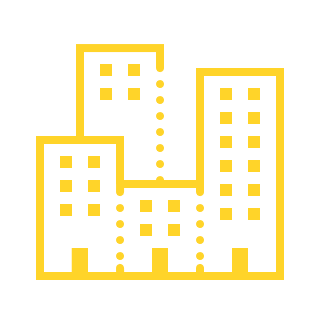 5 gemeenten
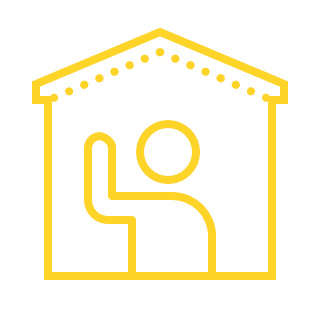 ~250.000 inwoners
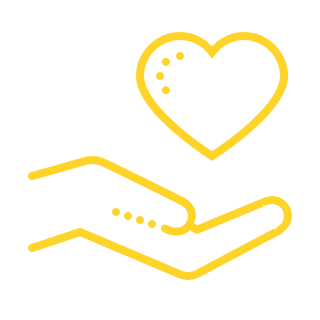 ~21.300 zorgverleners
Gemeenten Midden-Holland
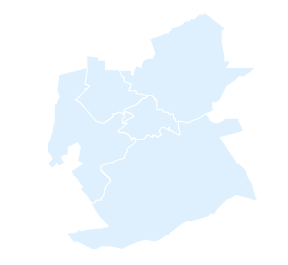 Bodegraven-Reeuwijk
Waddinxveen
Gouda
Zuidplas
Krimpenerwaard
5
Leden Gedeelde Zorg
Met wie?
De veranderopgaven vragen om een cultuur- en gedragsverandering van en in onze organisaties én inwoners van de regio Midden-Holland. Onderstaande bij Gedeelde Zorg aangesloten organisaties hebben individueel én gezamenlijk een verantwoordelijkheid.
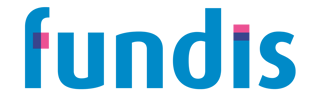 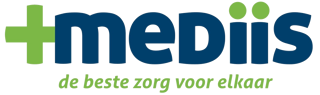 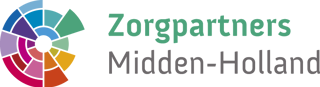 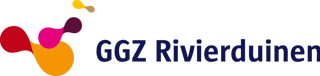 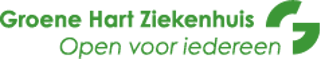 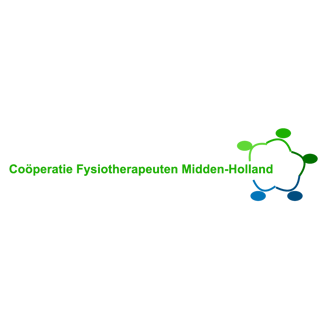 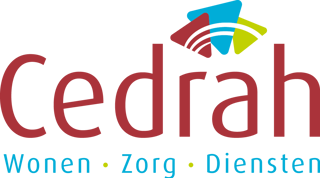 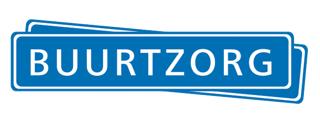 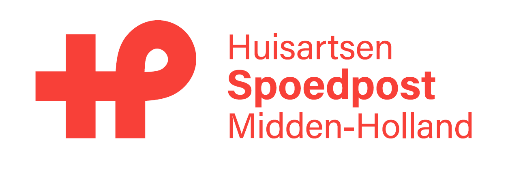 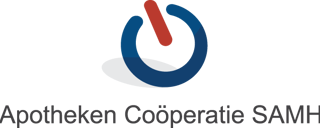 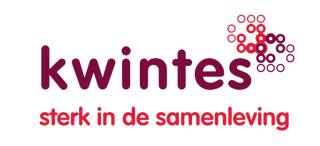 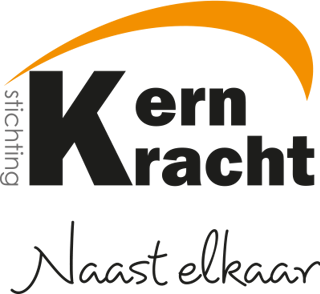 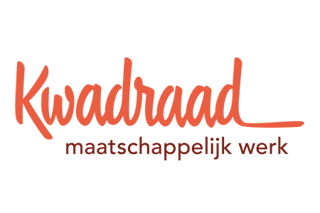 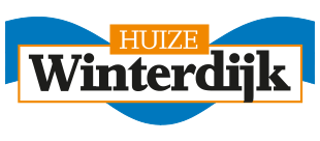 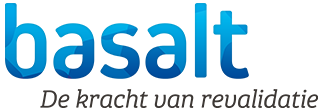 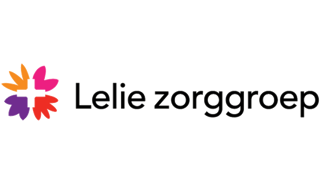 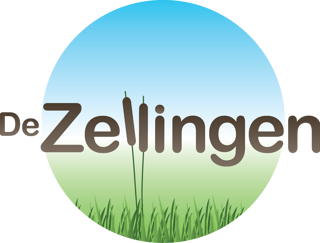 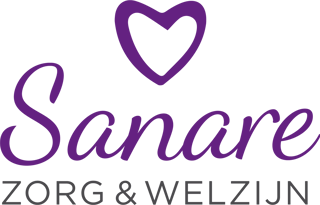 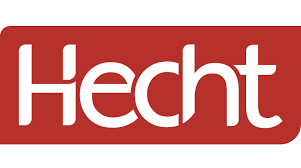 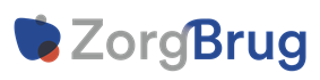 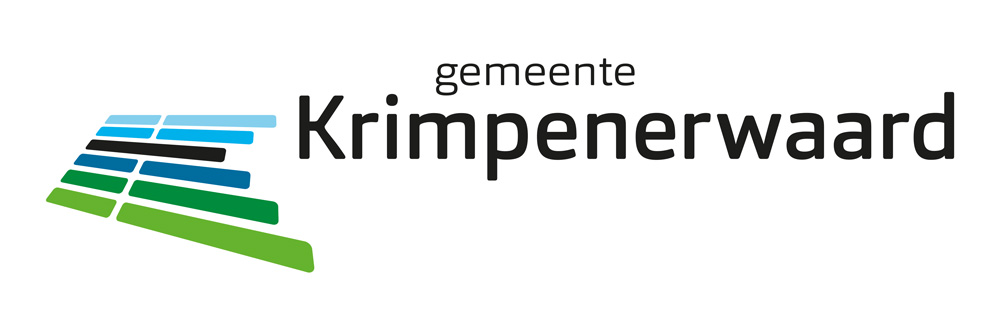 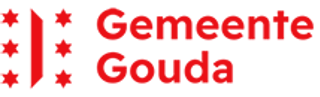 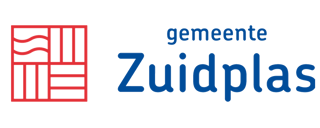 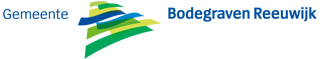 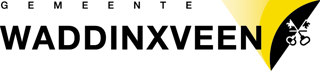 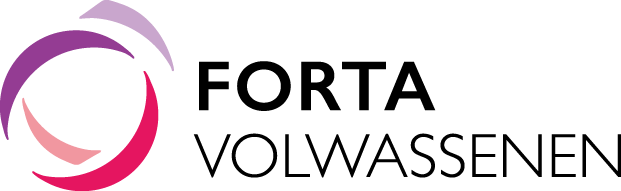 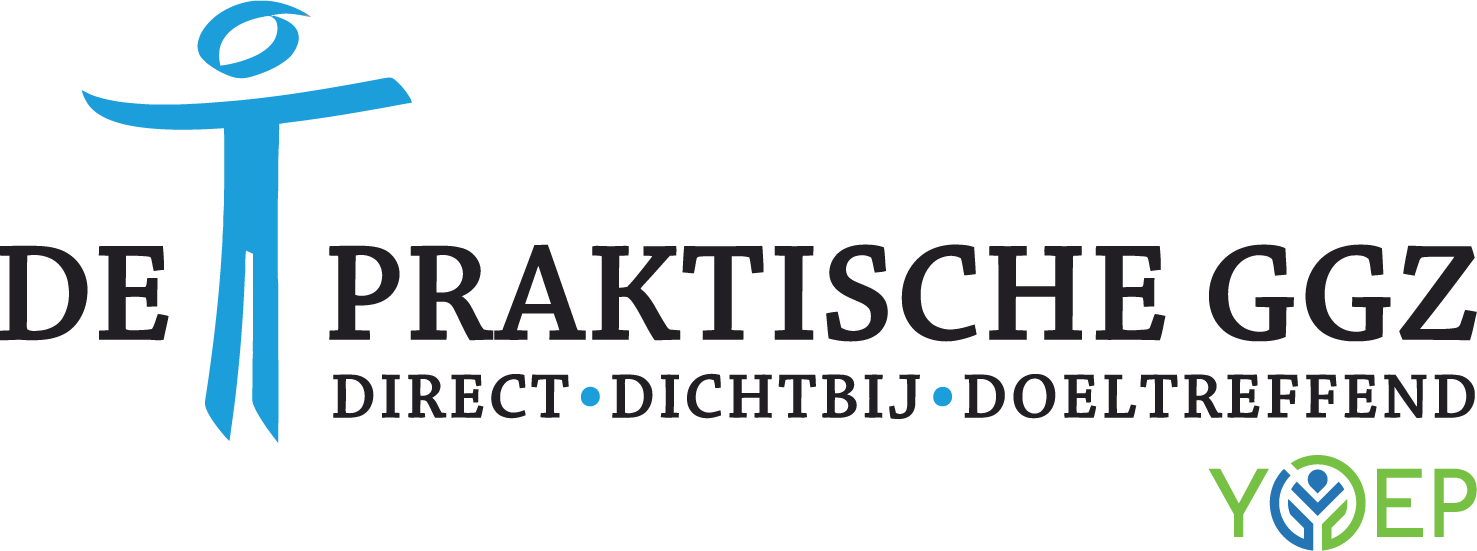 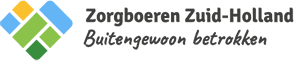 6
Ambitie
Gedeelde Zorg werkt aan de zorg en ondersteuning van vandaag en morgen in Midden-Holland. 

We zetten in op het voorkomen van zorg, netwerkzorg dichtbij de inwoner en de integrale organisatie van de acute zorg. Dit betekent voor de inwoner: de juiste zorg (en ondersteuning) op de juiste plek. De beschikbare capaciteit benutten we zo efficiënt mogelijk. 
We hebben oog voor het welbevinden van inwoners en ondersteunen hen bij een gezond leven. Inwoners zijn hierdoor zelfredzaam en ervaren een betere gezondheid en kwaliteit van leven. Ketenpartners in zorg en welzijn werken nauw en domeinoverstijgend met elkaar samen, zowel rond mentale gezondheid en kwetsbare ouderen als acute zorg. Ook is er nauwe samenwerking rond inwoners in wijken, met formele en informele zorg.
Bij psychosociale klachten is 24/7 professionele hulp beschikbaar, die zo licht als mogelijk en zo zwaar als nodig is.
Door standaardisatie en ontsluiting van gegevens regelen we regionale gegevensbeschikbaarheid. Dit biedt inzicht in de persoonlijke situatie van de inwoner, diens omgeving en het aanbod van de sociale organisaties. Zo verhogen we de kwaliteit van zorg en worden dingen niet dubbel gedaan. 
We hebben inzicht in de beschikbare capaciteit in de regio en zetten in op digitale innovaties, zodat we digitaal doen wat kan. 
Tot slot zetten we in op het terugdringen van het arbeidsmarkttekort, door de uitstroom te verlagen en het huidige potentieel van personeel en het informele netwerk maximaal te benutten.
7
Opgaven en programma's transformatieplan
8 tot 12 opgaven – 5 programma’s - veel onderlinge samenhang
Zorg voorkomen en netwerkzorg
Inzetten op het ombuigen van zorg en ondersteuning en betere samenwerking tussen de domeinen, om zo de toenemende vraag op te kunnen vangen.
Acute Zorg
Betere (sub)regionale samenwerking is noodzakelijk voor duurzaam toegankelijke acute zorg. We zetten voorbereidende stappen om in schaarste bovenregionaal te kunnen acteren
Mentale gezondheid
Het bevorderen van de mentale gezondheid in onze regio, waarbij de toegankelijkheid van zorg een belangrijk aandachtspunt is.
Personeel
Met een toenemende zorgkloof is het cruciaal om separaat aandacht te hebben voor het personeelstekort.
Digitalisering
Inzetten op de randvoorwaarden (het fundament) voor het plan vanuit een digitaal perspectief. Dit bevat o.a. monitoren, gegevensbeschikbaarheid, inzicht en capaciteit en digitale innovatie.
Preventief werken
Voorkomen van zorg- en ondersteuningsvragen door met een brede blik en vanuit gedachtegoed van positieve gezondheid naar inwoners te kijken en hun zelfstandigheid te stimuleren.
Patiëntreis acute GGZ
Met de 'patiëntreis acute GGZ' bevorderen we de samenwerking rond inwoners met psychosociale klachten. Hierdoor ontvangen inwoners meer passende zorg of ondersteuning.
Mentale Gezondheid
Het bevorderen van de mentale gezondheid in onze regio, waarbij de toegankelijkheid van zorg een belangrijk aandachtspunt is.
Personeel
Als regionale partijen werken we samen om personeel  te behouden. We kijken vanuit een domeinoverstijgende blik naar het behouden en opleiden van personeel
Gegevensbeschikbaarheid acute zorg
Beschikbaarheid van gegevens is in acute situaties van groot (levens)belang. We implementeren uitwisselingen uit de richtlijn*, aangevuld met o.a. VVT en GGZ
Samenwerken in de wijk
Een sterke cohesie in de wijk, met verbinding tussen zowel inwoners als professionals, draagt bij aan het verlagen van de begeleidingsbehoefte van inwoners.
Samenwerken rondom het spoedplein
We stroomlijnen de lokale processen in de acute keten en zetten de HAP en huisartsen in als poortwachter van de acute zorg in het GHZ. Hierdoor wordt een patiënt passend geholpen.
Gedeelde Zorgnetwerkomgeving
Onmisbaar om onze ambitie te realiseren is het eenvoudig én veilig uitwisselen van gegevens. Hiervoor realiseren we de regionale GZNO
Kwetsbare ouderen
De toenemende groep ouderen verdient aandacht. Kwetsbare ouderen komen veelal onnodig in de zorg terecht, waarna zij moeilijk weer zelfstandig worden. Centraal staat het vroegtijdig in beeld krijgen van deze ouderen en het bieden van passende zorg bieden wanneer nodig.
Inzicht in capaciteit
Om inwoners eenvoudig van de juiste zorg en ondersteuning te kunnen voorzien, is inzicht in (beschikbaarheid van) aanbod cruciaal.
De 'patiëntreis acute GGZ' wordt samen met Transmuralis in een losstaand plan ingediend. 

De onderdelen Samenwerken rondom het Spoedplein, Gegevensbeschikbaarheid acute zorg en een deel van Inzicht in Capaciteit en Digitale Innovatie wordt in het transformatieplan zorgcoördinatie Hollands Midden ingediend.
Digitale innovatie
Sommige uitdagingen vragen om een digitale oplossing die vanuit regionale gelijkgerichtheid worden opgelost. We doorlopen de werkwijze voor in ieder geval vier kernproblemen.
Monitoring
Effecten op regionaal niveau monitoren om te kunnen beoordelen, bij te sturen, verbeteren en verantwoording af te leggen
8
Het hele plaatje
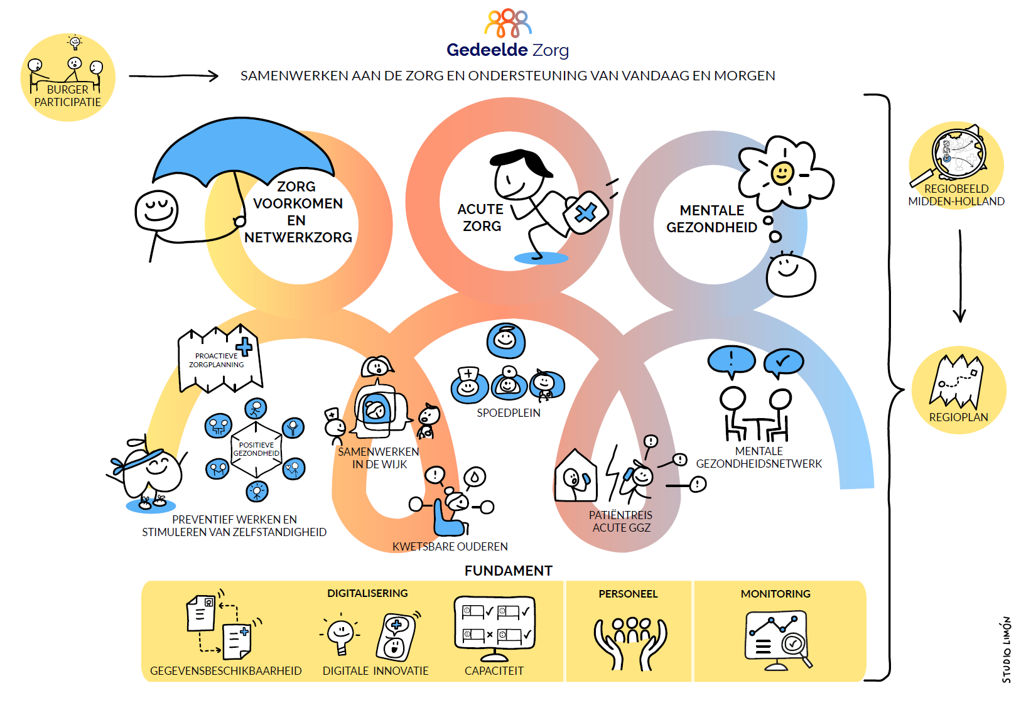 9
Inbreng
Het transformatieplan is tot stand gekomen dankzij:
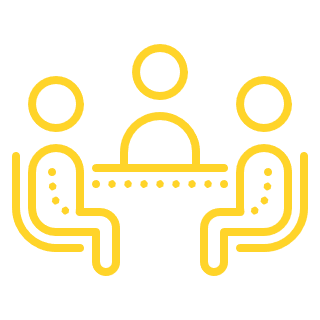 50 werkgroepbijeenkomsten
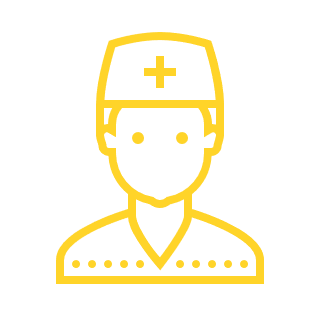 300 betrokken professionals
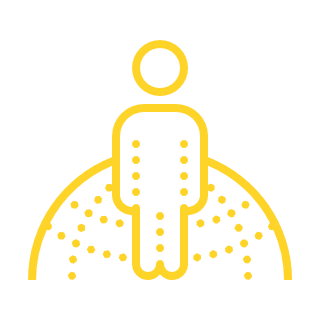 4 inwonerbijeenkomsten
1 Vereniging Gezondheidsregio Midden-Holland
10
Investering en impact
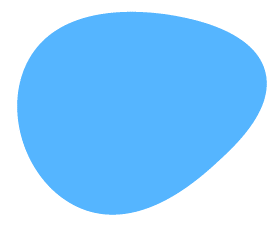 Aanvraag IZA-transformatiegelden
De beoogde impact in 2030:





Naast dit resultaat in cijfers, neemt ook de toegankelijkheid, kwaliteit en betaalbaarheid van de zorg toe. Zowel patiënten en inwoners als zorg- en welzijnsprofessionals en gemeentelijke partijen ervaren straks de positieve effecten.
Totale investeringsaanvraag
Én aanvraag 
~ € 18,3
mln
SPUK-transformatie
~ € 31,2 mln
Totale impact 
0p zorgkosten
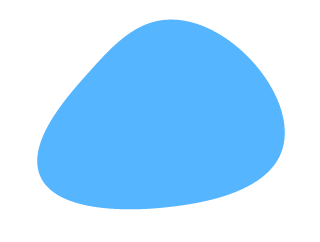 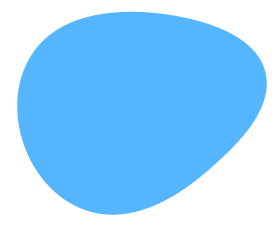 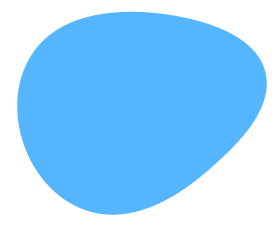 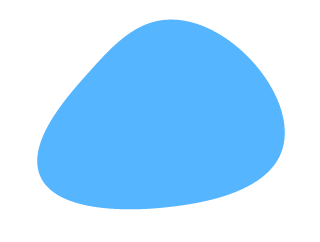 Cumulatieve impact 
Zorgruimte
Jaarlijkse impact 
Zorgruimte
Jaarlijkse 
impact 
zorgkosten
door verhoogde instroom en verminderde uitstroom van personeel (fte’s)
~31 FTE
Jaarlijks vanaf Q2 2030: 
onder huidig personeel ~175 FTE3
Jaarlijks vanaf Q2 2030: ~ €34 mln 
Cumulatief in de 
periode Q2 2025- Q2 2030:
~ € 110 mln
Jaarlijks vanaf Q2 2030 (oplopend per jaar)
~ € 29 mln
11
Totale impact
Ontwikkeling personeelstekort volgens regioplan oplopend naar 2.200 personen (~1.470 fte) in 2032
Doelstelling uit regioplan om personeelstekort met 536 fte terug te dringen door realisatie van het transformatieplan in 2032 (800 personen)
Cumulatieve impact van transformatieplan Gedeelde Zorg op zorgruimte door verhoogde instroom en verminderde uitstroom personeel
Jaarlijkse impact1 transformatieplan Gedeelde Zorg door gecreëerde zorgruimte van huidig personeel
12
Resultaten
Met het transformatieplan hebben we medio 2030 (t.o.v. 2023) de volgende resultaten behaald:
De inwoner in de regio is tevreden en zelfredzaam
De inwonerstevredenheid over ontvangen ondersteuning en zorg blijft gelijk of neemt toe. 
Kwaliteit van algemeen welbevinden, leven en sterven is verbeterd.
Inwoners kunnen zelf antwoorden vinden op vragen en gezonde keuzes maken. Zij ervaren meer autonomie, blijven langer gezond  en/of kunnen beter omgaan met hun gezondheidssituatie. 
Inwoners melden zich op de juiste plek met hun hulp- en of ondersteuningsvraag.
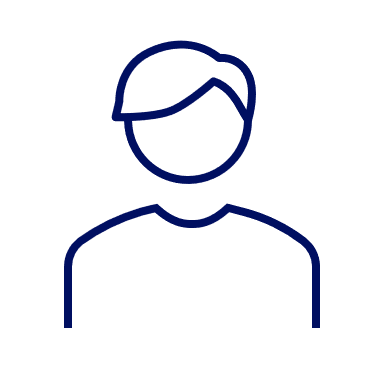 We leveren de juiste zorg op de juiste plek op het juiste moment
Het gemiddelde zorggebruik per inwoner is afgenomen. Instroom wordt waar mogelijk voorkomen.
Schaarse capaciteit in zorg en welzijn wordt zo effectief mogelijk ingezet. Hiervoor zetten we o.a. in op (bewezen) digitale innovaties. Ketenpartners zetten elkaar, waar passend, in.
Beschikbare capaciteit in de keten is inzichtelijk, zodat hierop geacteerd kan worden.
Zorg wordt wanneer mogelijk verschoven van medisch specialistische zorg naar de eerstelijn, sociale organisaties of naar (het informele netwerk van) de inwoner.
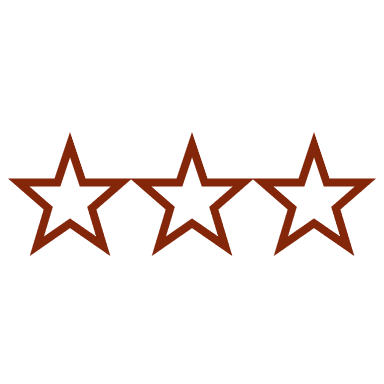 Er is een optimale samenwerking tussen ketenpartners in zorg, welzijn en het informele netwerk van de inwoner
Professionals uit het medische en sociale domein kennen elkaars aanbod en werken nauw (integraal) samen.
De HAP en huisartsen hebben een stevige rol als poortwachter van de acute zorg.
Er is een stevig mentaal gezondheidsnetwerk neergezet waarin GGZ, huisartsenzorg en gemeenten nauw samenwerken.
Gegevens zijn (digitaal) beschikbaar, waardoor zorgverleners volledig en tijdig geïnformeerd zijn over de medische en sociale achtergrond van de patiënt.
Er is voldoende scholingsaanbod beschikbaar om kennis tussen ketenpartners uit te wisselen.
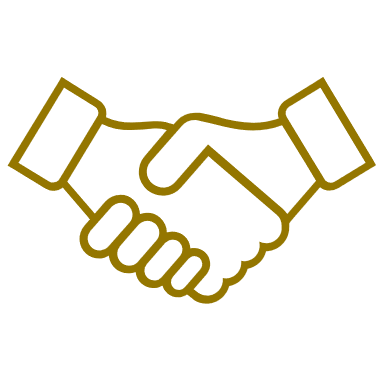 We behouden en werven personeel en personeel is tevreden
De medewerkerstevredenheid blijft gelijk of is toegenomen, de samenwerking in de keten wordt ervaren als positief en werkplezier stijgt. 
Uitstroom van zorg- en welzijnsmedewerkers is verlaagd.
Huidig potentieel  van zorg- en welzijnsprofessionals en het informele netwerk wordt maximaal benut en arbeidsproductiviteit is verhoogd.
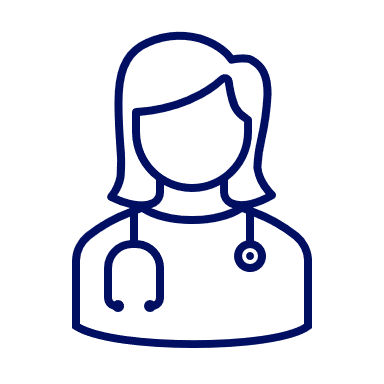 13
Preventief werken
Voorkomen van zorg- en ondersteuningsvragen door met een brede blik en vanuit gedachtegoed van positieve gezondheid naar inwoners te kijken en hun zelfstandigheid te stimuleren.
Opgave: preventief werken
Visie Inwoners worden gesteund bij gezond leven. Het vermogen van een ieder om met uitdagingen van het leven om te gaan wordt gestimuleerd. Hierbij focussen we ons op wat hen zingeving en veerkracht geeft en kijken we naar wat mensen en hun informele netwerk zelf kunnen. Zo ontstaat er ruimte voor inwoners die een grote behoefte hebben aan formele zorg en ondersteuning . De zorg en ondersteuning die geleverd wordt, sluit zoveel mogelijk aan op de behoeften en behandelwensen van de inwoners.
Doelstellingen
Kwaliteit van algemeen welbevinden, leven en sterven is verbeterd door goede voorlichting, het stimuleren van gezond gedrag en het bespreken en vastleggen van behoeften en (behandel-)wensen van kwetsbare inwoners die bovendien inzichtelijk zijn voor de hele keten.
Tevredenheid medewerkers blijft gelijk of is toegenomen met de nieuwe manier van werken.
Inwonerstevredenheid over de ontvangen ondersteuning en zorg blijft gelijk of is toegenomen, o.a. omdat er sprake is van meer sociale cohesie. Zij ervaren dat hun gezondheid, welbevinden, veerkracht en dat wat hun leven betekenisvol maakt, centraal staat, en dat zij zelf bepalen hoe zij hun eigen leven leiden en dus meer autonomie hebben.
Inwoners zijn beter in staat om zelf antwoorden te vinden op vragen en gezonde keuzes te maken, zodat zij langer gezond kunnen blijven of beter om kunnen gaan met ziekten.
Zorg- en welzijnsorganisaties zijn ingericht op inwoners met beperkte gezondheidsvaardigheden.
Zorg- en behandelvoorkeuren zijn inzichtelijk voor alle zorgverleners in de regio.
Het gemiddelde zorggebruik per inwoner is afgenomen. Er is een vermindering van SEH-bezoeken, (IC-)ligdagen, onnodig medicatiegebruik, inzet van wijkverpleging en verwijzingen naar de tweede lijn (het effect in de eerste lijn lijkt beperkt, mogelijk wel minder consulten, maar wel langere tijdsduur).
Activiteiten Om de visie te realiseren richten we ons op zes basisprincipes:
We richten ons collectief op zingeving, welbevinden en gezondheid van inwoners vanuit positieve gezondheid
Het gedachtegoed is breed uitgerold en wordt toegepast in de hele regio.
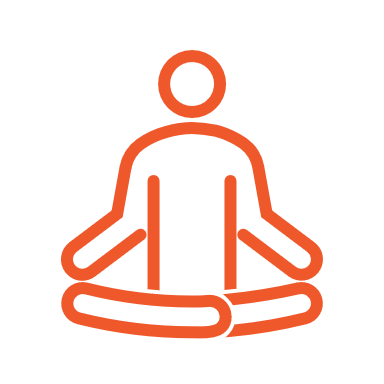 Zelfredzaamheid van inwoners wordt gestimuleerd door het inzetten van reablement
Met regionale ondersteuning implementeren VVT-organisaties reablement voor cliënten. In de wijk werken we multidisciplinair samen volgens reablement-principes.
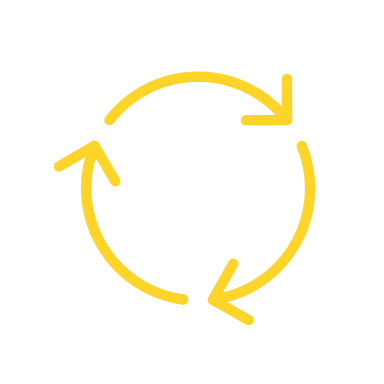 Door middel van proactieve zorgplanning zorgen we dat zorg en steun aansluit bij de wensen en behoeften van inwoners
Inwoners zijn zich bewust van het belang van vastleggen van zorg- en behandelwensen. Medewerkers zijn voldoende getraind om hierover gesprekken te kunnen voeren. Regionaal zijn duidelijke afspraken gemaakt over vastlegging.
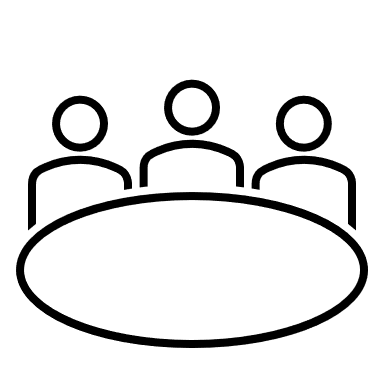 Zorg- en welzijnsorganisaties zijn toegankelijk voor iedereen, ook voor inwoners met lage gezondheidsvaardigheden
Organisaties zijn gezondheidsvaardig ingericht. Medewerkers zijn communicatief vaardig. Inwoners met lage gezondheidsvaardigheden worden verwezen naar (bestaande) initiatieven ter bevordering van vaardigheden.
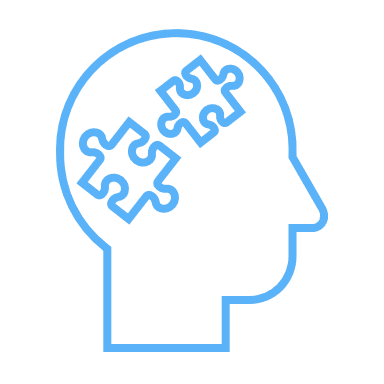 Inwoners zijn actief betrokken en kijken naar elkaar om in zorgzame buurten
De sociale cohesie in een buurt wordt versterkt, waardoor de gemeenschapszin en samenredzaamheid groeit en eenzaamheid vermindert. Verder onderdeel van het hoofdstuk Samenwerken in de wijk.
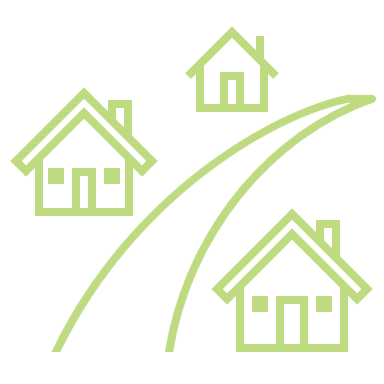 Gezondheid en bestaanszekerheid worden beschermd en bevorderd en ziekten worden voorkomen door inzet op een regionale preventie-infrastructuur
Met inzet op een regionale preventie-infrastructuur sluiten preventie-activiteiten van zowel gemeentelijk- als zorgdomein op elkaar aan.
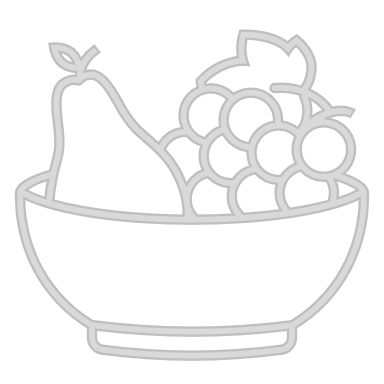 14
Samenwerken in de wijk
Een sterke cohesie in de wijk, met verbinding tussen zowel inwoners als professionals, draagt bij aan het verlagen van de begeleidingsbehoefte van inwoners.
Opgave: samenwerken in de wijk
Visie In de wijken van 2030 in Midden-Holland...
...zijn we zelf- en samenredzaam in een hechte buurtgemeenschap: inwoners voelen verbondenheid, kijken om naar elkaar en kunnen zelf verantwoordelijkheid nemen over hun gezondheid en welzijn.

...staat gezamenlijkheid en samenwerking centraal: drempelloos samenwerken tussen betrokken partijen in een ecosysteem van inwoners, informele en formele zorg en welzijn. Inwoners en professionals kennen elkaar en werken met plezier samen.

...zijn buurten zorgzaam en toekomstbestendig: we leven samen in de buurt met een populatie van jong tot oud. Er wordt gebruik gemaakt van de krachten van de inwoners en mensen helpen elkaar waar het kan. Formele zorg wordt alleen geleverd als dit nodig is.
… is toegang tot steun en zorg geborgd voor wie dat nodig heeft: wij zorgen in de wijk dat álle inwoners die echt zorg of steun nodig hebben, hier laagdrempelig en passend toegang toe hebben.
Activiteiten Om de visie te realiseren zetten we binnen het transformatieplan in op twee onderdelen:
Doelstellingen
Gelijkgebleven of toegenomen inwonerstevredenheid t.a.v. 
De leefbaarheid in de wijk, o.a. in termen van veiligheid en gezondheid.
Sociale cohesie. Inwoners voelen zich onderdeel van een gemeenschap en kijken naar elkaar om.
Ontplooiing van inwonersinitiatieven. Inwoners ervaren dat er geluisterd wordt en dat initiatieven vanuit inwoners worden gestimuleerd en ondersteund.
De ontvangen ondersteuning en zorg, die dichtbij en passend is georganiseerd.
Inwoners zijn beter in staat om zelf antwoorden te vinden op vragen en passende keuzes te maken. Lukt dit niet, dan ontvangen zij op de juiste plek en passend ondersteuning en zorg. Er vallen geen inwoners tussen wal en schip.
De samenwerking tussen professionals in de wijk is sterk verbeterd, o.a. dankzij een duidelijk aanspreekpunt en hechte samenwerking in wijkverbanden.
Tevredenheid van medewerkers, mantelzorgers en vrijwilligers is gelijk gebleven of toegenomen, omdat de druk en overbelasting gelijk is gebleven of zelfs afneemt.
Het gemiddelde gebruik van zorg en ondersteuning per inwoner is afgenomen. Inwoners kunnen langer zelfstandig thuis blijven wonen. Er wordt een afnemend beroep gedaan op professionele ondersteuning en zorg, waaronder huishoudelijke hulp, begeleiding en dagbesteding, en paramedische, huisartsen- en wijkzorg.
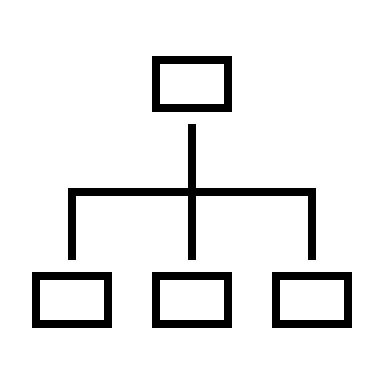 Activiteiten om te komen tot besluitvorming (eind 2024) over organisatie en concentratie (bijv. in de vorm van één aanspreekpunt) van: 
Eerstelijn (stappen nader te bepalen o.b.v. uitkomsten traject eerstelijnsvisie)
Wijkverpleging
Sociale partijen Oprichting Coalitie Sociaal Domein Midden-Holland, uitwerking rol sociale organisaties bij samenwerken in de wijk en overige transformatieopgaven.
Evt. volgt a.d.h.v. bovenstaande een addendum op het huidige transformatieplan
Verkenning aanspreekpunten wijkverpleging en sociale partijen
Wijkgerichte projecten
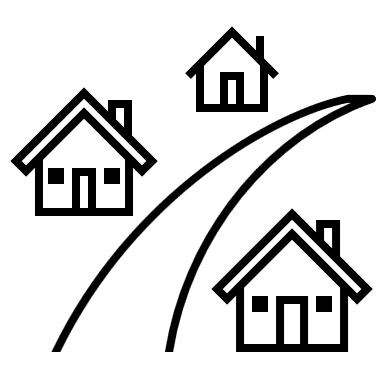 Het uitvoeren van een wijkscan in geselecteerde wijken
Start in de geselecteerde wijken met opstellen plan van aanpak en begroting a.d.h.v. de wijkscan
Het implementeren van projecten die o.a. leiden tot zorgzame buurten, onder regie van een wijkcoördinator.
Start monitoring en evaluatie
15
Kwetsbare ouderen
De toenemende groep ouderen verdient aandacht. Kwetsbare ouderen komen veelal onnodig in de zorg terecht, waarna zij moeilijk weer zelfstandig worden. Centraal staat het vroegtijdig in beeld krijgen van deze ouderen en het bieden van passende zorg bieden wanneer nodig.
Opgave: kwetsbare ouderen
Doelstellingen
Verlagen van het aantal ambulanceritten voor kwetsbare ouderen.
Instroom van kwetsbare ouderen op de SEH en onnodige opnames in het ziekenhuis worden voorkomen.
Verlagen van het aantal (crisis)opnames in verpleeghuizen voor kwetsbare ouderen.
Het verlagen van het aantal HAP-bezoeken van kwetsbare ouderen.
Schaarse capaciteit wordt efficiënt ingezet. Zorg verschuift vanuit de medisch-specialistische zorg naar de eerste lijn en het informele netwerk.
We maken efficiënt gebruik van kennis en expertise over kwetsbare ouderen van het informele netwerk rond de oudere en de keten.
Kwetsbare ouderen kunnen langer (zelfstandig) thuis blijven wonen.
Ketenpartners in welzijn en zorg werken optimaal samen.
Visie Door vroegtijdige signalering voorkomen we zorg voor kwetsbare ouderen. De rol- en taakverdeling in de keten is duidelijk voor alle zorgprofessionals.Hierdoor neemt de kans op een recidief af. Met de mogelijkheid tot gezamenlijke triage en goede gegevensuitwisseling in de keten kunnen we daarnaast passend inspelen op wat kwetsbare ouderen nodig hebben om nog veilig thuis te kunnen wonen. Alle betrokken professionals zijn bekend met de behandelwensen en kunnen hier naar handelen. Door het bevorderen van kennis en goede samenwerking in de wijk wordt de zorg ontlast waar nodig.
Om dit te bereiken zetten we in op drie activiteiten:
Voor kwetsbare ouderen zetten we ook in op andere transformaties (deze zijn in andere hoofdstukken in dit plan ondergebracht): 

Preventie, voorlichting en zelf- en samenredzaamheid, proactieve zorgplanning (opgave preventief werken en stimuleren zelfstandigheid).
Kennis bevorderen (opgave personeel).
Triage en coördinatie in de acute situatie (opgave samenwerken rondom het spoedplein).
Netwerksamenwerking en passende inzet in ondersteuning en welzijn (opgave samenwerken in de wijk).
Kunnen inschakelen van de juiste expertise voor advies en/of behandeling (opgave digitale innovatie).
Gegevensbeschikbaarheid (opgaven gegevensbeschikbaarheid acute zorg en Gedeelde Zorgnetwerkomgeving).
(Digitale) innovatie.
Vroegsignalering
We brengen kwetsbare ouderen proactief in beeld en acteren er vroegtijdig op. Zo herkennen we samenhang tussen verschillende symptomen en voorkomen we het verergeren van klachten en een acute zorgvraag. Bij het signaleren van kwetsbaarheid zorgen we voor een goede vastlegging en communicatie in de keten, zodat vanuit alle domeinen passende zorg en ondersteuning geboden kan worden. Het maken van goede regionale werkafspraken over de opvolging is van groot belang.
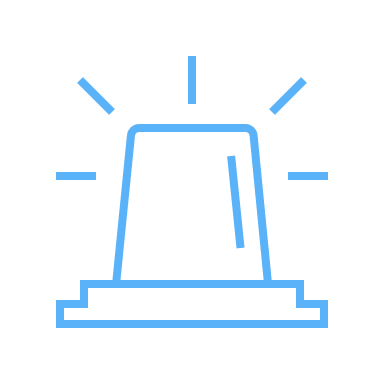 Passende zorginzet
Er wordt passend gebruik gemaakt van de beschikbare capaciteit in het medische domein en we verminderen de uitstroomproblematiek van kwetsbare ouderen uit het ziekenhuis. Daarnaast maken we gebruik van het consultatie- en behandelteam ouderen, gericht op langer en veilig thuis wonen. Ook wordt (vervolg)zorg gecoördineerd via het Regionaal Transferpunt Midden-Holland.
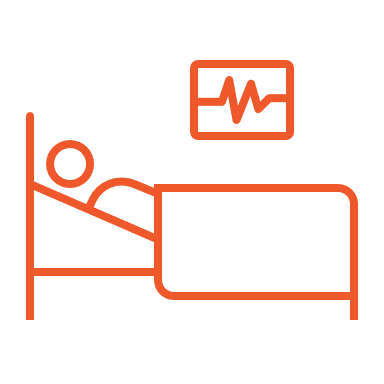 16
Mentale Gezondheid
Het bevorderen van de mentale gezondheid in onze regio, waarbij de toegankelijkheid van zorg een belangrijk aandachtspunt is.
Opgave: mentale gezondheid
Doelstellingen

Inwoners melden zich met hun hulp en/of ondersteuningsvraag op de juiste plek en worden waar nodig hierbij ondersteund.

Er is een toenemende mate van bewustzijn en begrip voor de mentale gezondheid(sproblemen) in de samenleving en we helpen elkaar hierbij.

Vraag en aanbod in de regio van sociaal domein, publiek domein en de ggz is goed in beeld (inclusief wachttijden), zodat mensen gebruik kunnen maken van het juiste aanbod.​

Elke hulpvraag in de regio Hollands-Midden wordt bekeken met een integrale en holistische blik, vanuit het fundament positieve gezondheid. Hierbij richten we ons op veerkracht. Van zorg naar welzijn!​

Er ligt een regionale samenwerkingsstructuur zodat de benodigde kennis en kunde snel aangesloten kan worden op de hulpvraag van de inwoner.
Visie
Om ggz-zorg (inclusief cruciale ggz) beschikbaar, toegankelijk en betaalbaar te houden, is het nodig om met een andere blik te kijken naar zorg en begeleiding. Met elkaar moeten we een beweging maken van ziekte naar gezondheid (mentaal weerbare inwoners), naar meedoen in de maatschappij, naar een integrale benadering van de hulpvraag en naar domeinoverstijgende samenwerking (juiste zorg op de juiste plek op het juiste moment).
Mentaal Gezondheidsnetwerk​
Het mentaal gezondheidsnetwerk is een samenwerkingsverband met vier onderdelen; de overlegtafel, het verkennend gesprek, een gezamenlijk consultatienetwerk en dekkend en toegankelijk preventief aanbod. We onderzoeken en bepalen met betrokken partijen welke structuur en vorm het netwerk moet krijgen. Een coördinerende functie is belangrijk, voor het bevorderen en bewaken van de voortgang in de ontwikkeling van onderdelen en de verbinding daartussen. Het mentale gezondheidsnetwerk kent 4 functies:
Het verkennend gesprek, 2 Transfermechanisme, 3 Informatievoorziening wachttijden en aanbod, 4 Domeinoverstijgend casusoverleg

Overlegtafel 2.0​
De overlegtafel is een samenwerking tussen alle partners en heeft drie functies: consultatie bij casuïstiek, de cliënt zo snel mogelijk op de juiste plek van zorg, begeleiding of een combinatie en signaleren van knelpunten in werkprocessen of samenwerking in de regio. (functie II transfermechanisme en functie IV domeinoverstijgend casusoverleg)

Verkennend gesprek​
In een gesprek verkent de persoon die is aangemeld samen met de hulpverleners uit ggz en/of sociaal domein en/of een ervaringsdeskundige de hulpvraag. De persoon krijgt door het gesprek inzicht in eigen kracht en kwetsbaarheid en handvatten om zijn mentale evenwicht te hervinden. Waar nodig leiden we de inwoner naar de juiste zorg en/of ondersteuning. (functie I verkennend gesprek)

Gezamenlijke consultatie netwerk (zicht op vraag en aanbod publiek & sociaal domein en de ggz)​
Inzicht krijgen in de zorg- en ondersteuningsvraag (regioplan), het aanbod van de regio en in de wachtlijsten van zowel ggz (inclusief verslaving en LVB) als het sociaal en publiek domein en de mogelijkheid om snel en laagdrempelig consultatief te overleggen. (functie III informatievoorziening wachttijden en aanbod)

Door ontwikkelen van het preventieve aanbod. Een dekkend en preventief aanbod.
Bevorderen van vrij toegankelijk preventief aanbod voor alle inwoners, Gebruik van bestaand aanbod en (als nodig) ontwikkelen van nieuwe vormen van ondersteuning.
17
Personeel
Als regionale partijen werken we samen om personeel  te behouden. We kijken vanuit een domeinoverstijgende blik naar het behouden en opleiden van personeel
Opgave: personeel
Visie 
We zetten in op het zo veel mogelijk oplossen van het arbeidsmarkttekort. Hierbij richten we ons op het verlagen van de uitstroom uit de sector. We focussen ons hierbij op een aantal doelgroepen: huidige werknemers in zorg en welzijn, mantelzorgers, vrijwilligers en werkgevers.
Om dit te bereiken zetten we in het Programmateam 'Personeel' in op de onderstaande activiteiten. Het programmateam, geleid door ZWconnect, speelt in op de behoefte en kansen in de regio Midden-Holland. Waar mogelijk wordt geprofiteerd van de bovenregionale functie van ZWconnect. De opleidingsbehoefte binnen de inhoudelijke onderdelen van Gedeelde Zorg staat centraal. Deze opleiding(en) worden ontwikkeld door lokale onderwijsinstellingen. De voortgang van de projecten en de ontwikkelingen op de arbeidsmarkt worden gemonitord en bijgestuurd waar nodig.
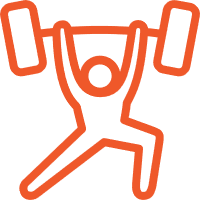 Regionaal opleiden en begeleiden in en naar de sector
Als regio begeleiden we zorg- en welzijnsprofessonals in hun loopbaan in de sector. Centraal staan het passend opleiden en professioneel begeleiden  naar hun volgende stap in de zorg en welzijn.
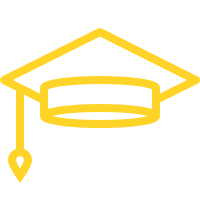 Regionaal versterken van mantelzorgers en vrijwilligers
We zetten ons gezamenlijk in om mensen in het informele netwerk passend en duurzaam in hun kracht te zetten en begeleiden professionals in hoe zij goed kunnen omgaan met het in kracht zetten van het informele netwerk. Via de Open zorgacademie leren mantelzorgers en vrijwilligers de vaardigheden passend bij hun situatie, en professionals kunnen leren hoe informele zorgverleners goed in te zetten. Hierin wordt nadrukkelijk rekening gehouden met ervaren stress.
Verwachte impact personeel o.b.v. activiteiten transformatieplan
De instroom van zorg- en welzijnsmedewerkers in de regio Midden-Holland wordt met ongeveer 1% verhoogd 
De uitstroom van zorg- en welzijnsmedewerkers in de regio Midden-Holland wordt met ongeveer 1% verlaagd 
Het huidige (informele) potentieel wordt maximaal benut, wat resulteert in ~10 fte dat aan ruimte wordt gecreëerd onder huidig personeel (t.o.v. het aantal medewerkers in 2023).
18
Gedeelde Zorgnetwerkomgeving
Onmisbaar om onze ambitie te realiseren is het eenvoudig én veilig uitwisselen van gegevens. Hiervoor realiseren we de regionale GZNO
Opgave: Gedeelde ZorgNetwerk-Omgeving (GZNO)
Om de Gedeelde Zorgnetwerkomgeving (GZNO) te realiseren, zetten we in op de volgende activiteiten:
Visie De inwoner neemt deel aan het eigen zorgproces en blijft hierin centraal staan bij betrokkenheid van meerdere (in)formele zorg- en ondersteuningsverleners. Hiervoor moeten de betrokkenen om de inwoner heen met elkaar in verbinding staan, zodat zij op elk moment op de hoogte zijn van de laatste, relevante ontwikkelingen bij de inwoner.
Eén van de zaken die hiervoor gerealiseerd moet worden, is het, onder regie van de inwoner, beschikbaar stellen van alle benodigde informatie die over de inwoner in de bronsystemen van de leden van Gedeelde Zorg, aanwezig is. Dit gaan we realiseren in een netwerkinformatiesysteem: De Gedeelde Zorgnetwerkomgeving.
Uitwerken randvoorwaarden
Inregelen toestemming via de generieke toestemmingsvoorziening MITZ
Informatiemodel voor toegang (identiteit & authenticatie) en autorisatie
Selectie van leverancier(s)
Opstellen Programma van Eisen
Selecteren leverancier(s) voor de GZNO en het ondersteunende regionale platform
Eigenaarschap van de GZNO vaststellen
Implementatie van de Gedeelde ZNO
Implementatie van de GZNO, door o.b.v. een roadmap de geselecteerde use cases* uit te voeren en de daarbij behorende onderdelen van de GZNO en het regionale platform te realiseren. 
Randvoorwaarden omtrent toestemming, toegang en autorisatie van de zorg- en welzijnsaanbieders (bijv. met het project MITZ) inrichten
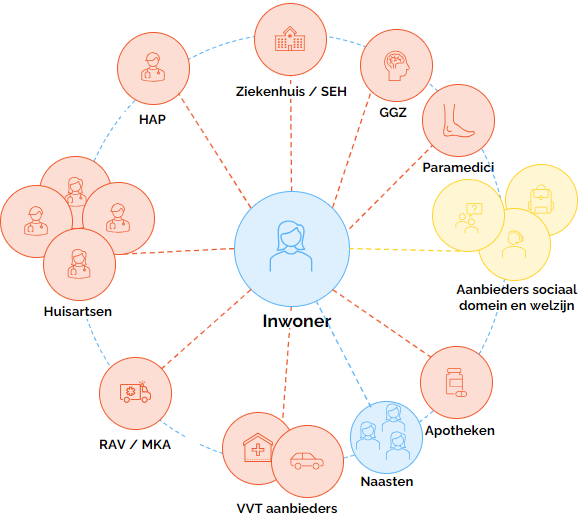 Doelstellingen
Onder regie van de inwoner is alle relevante informatie beschikbaar via één omgeving.
Zorgverleners en andere betrokkenen hebben (waar passend in het zorgtraject) inzicht in alle voor hen relevante informatie.
Zorg- en welzijnsverleners uit verschillende domeinen hebben inzicht in welke zorg- en hulpverleners betrokken zijn bij de inwoner en kunnen eenvoudig en laagdrempelig met elkaar samenwerken.
We realiseren duurzame ontsluiting van gegevens uit de bronsystemen, zodat deze in brede zin van waarde kunnen zijn in het zorgproces en beschikbaar zijn voor secundaire doelen.
19
Digitale innovatie
Sommige uitdagingen vragen om een digitale oplossing die vanuit regionale gelijkgerichtheid worden opgelost. We doorlopen de werkwijze voor in ieder geval vier kernproblemen.
Opgave: digitale innovatie
Doelstellingen
We implementeren regionale digitale innovaties die bijdragen aan de doelstellingen uit het regioplan en dus de realisatie van het transformatieplan.
We schalen bewezen effectieve digitale innovaties naar meerdere sectoren op. Hiermee versnellen we de inzet van zorgtechnologie in de regio.
We zorgen voor regionale afstemming van (digitale) innovaties.
Visie Er wordt op het gebied van digitale innovatie al veel gedaan door zorgaanbieders. Innovatie is opgenomen in de strategische plannen van diverse zorgaanbieders in de regio, er wordt (meestal binnen een sector) aan overlegtafels al over innovatie gesproken en er is een regionale visie op zorgtechnologie. Door maatwerk toe te passen en dichtbij de praktijk te blijven, ontdekken we welke zorgtechnologie leidt tot efficiëntere zorg, en ook tot meer werkplezier voor zorgprofessionals, dankzij de werkondersteuning in het takenpakket.1
Aanpak: we willen een regionale aanpak op innovatie o.b.v. design thinking en social design. Dit doen we door:​ 
Regionaal beschikbaar stellen van best practices, geleerde lessen en regionale initiatieven op het gebied van innovatie​
Inzicht te geven in innovaties bij andere partijen​, zowel regionaal als landelijk
Ondersteunen van de implementatie van innovaties bij twee of meer zorg- en/of welzijnsaanbieders​
Bij innovatie en opschaling rekening te houden met de regionale doelarchitectuur en herbruikbaarheid
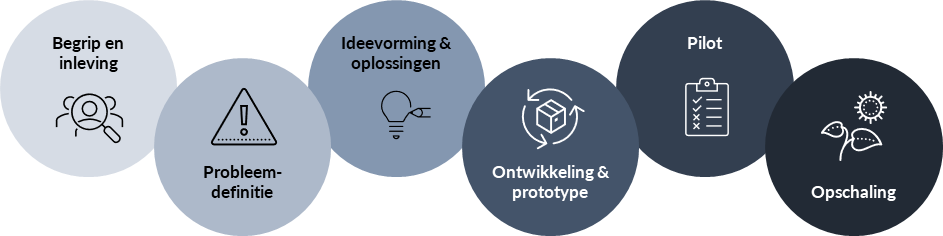 Implementeren van ondersteunende digitale innovaties
We maken gebruik van selectiecriteria om de digitale innovaties te selecteren, die we in de looptijd van het IZA willen realiseren. In het transformatieplan worden vier ondersteunende digitale innovaties verder uitgewerkt:
Inzicht in passend en relevant aanbod van zorg- en welzijnsorganisaties in de regio, waarbij de gebruikers (inwoners, netwerk en professionals) via een chatbot interactief hun situatie kunnen ingeven.
Sneller en efficiënter afnemen van vragenlijsten doordat reeds bekende informatie (binnen en buiten het eigen domein) vooraf ingevuld kan worden (uitdrukkelijk rekening te houden met privacy, toestemming en toegang en regionale doelarchitectuur).
20
Monitoring
Effecten op regionaal niveau monitoren om te kunnen beoordelen, bij te sturen, verbeteren en verantwoording af te leggen
Regionale monitoring
We monitoren om op regionaal niveau de effecten van onze inspanningen en resultaten te kunnen beoordelen, bij te kunnen sturen of verbeteren en verantwoording af te kunnen leggen. Daarnaast leren we veel over wat wel en niet werkt bij het bevorderen van gezondheid en toegankelijk houden van de zorg. Die kennis kunnen we weer delen met anderen.

Door regionaal te monitoren ontstaat een integraal beeld van de gezamenlijke inspanningen en resultaten en hoe deze samenhangen met de effecten op regionaal niveau. Immers kunnen twee resultaten niet beide het totale gemeten effect claimen, maar wel samen. Daarbij moet ook rekening worden gehouden met overige ontwikkelingen. Regionale monitoring en onderzoek naar de relatie tussen resultaat en effect geven de mogelijkheid om datagedreven keuzes te maken en bij te sturen.
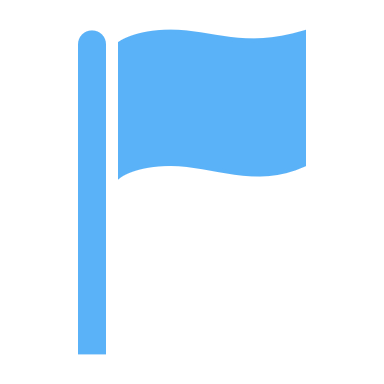 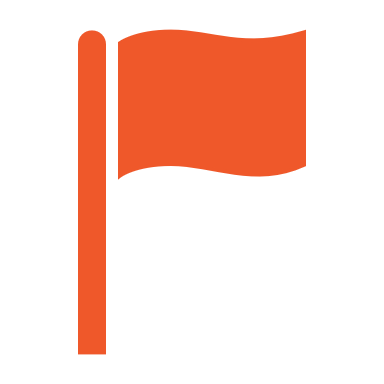 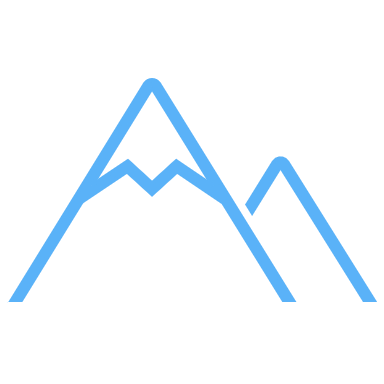 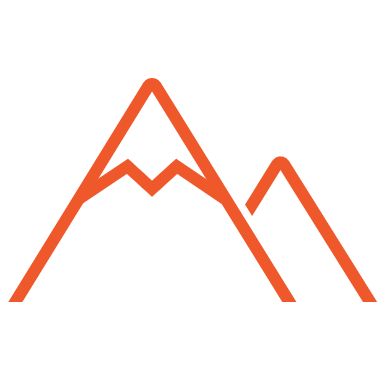 Overige effecten (bijv. veranderende populatie, andere interventies)
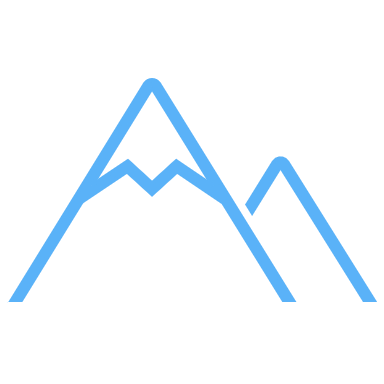 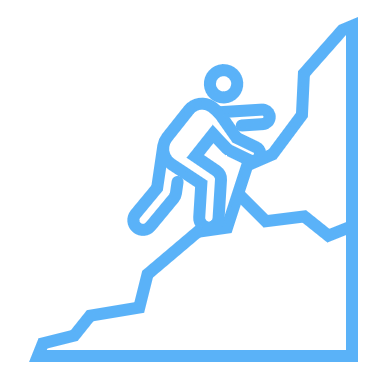 Beoogde effecten
Inspanningsmijlpalen
Resultaatmijlpalen
Per opgave zijn er beoogde effecten geïdentificeerd. Deze stapelen op tot de totaal beoogde impact en dragen bij aan regionale inzichten (zie hieronder). 
Effecten uiten zich over het algemeen elders in de keten of later in de tijd en kennen daarmee een complexe relatie met de resultaten.
Dit zijn mijlpalen die per opgave worden opgesteld en waar financiering aan wordt gekoppeld. Het gaat om deliverables waar een normale inspanning van betrokkenen voor nodig is. Deze moeten gemonitord worden om uitbetaling van het IZA mogelijk te maken.
Inspanning is direct gerelateerd en voorwaardelijk aan het behalen van resultaat.
Dit zijn SMART geformuleerde mijlpalen, die navolgbaar en na te rekenen zijn en per opgave worden opgesteld. Het gaat om resultaten die zo dicht mogelijk bij de activiteiten binnen de opgave liggen en niet pas verderop in de keten. Ook hier wordt financiering aan gekoppeld en daarom moeten deze worden gemonitord.
Directe samenhang
Indirecte samenhang
Regionale inzichten
Met een samenhang van transformatieplannen, ketenaanpakken en regionale projecten zet de regio zich in om de zorgkloof te verkleinen en toekomstvaste zorg en ondersteuning te realiseren. Om als regio inzicht te hebben in de voortgang hiervan, en er op te kunnen sturen, is het van cruciaal belang om meer overkoepelende inzichten te hebben. Deze inzichten gaan over de quadruple aim: kwaliteit, zorgkosten, gezondheid en medewerkerstevredenheid en worden opgebouwd vanuit onderliggende (deel)effecten. Er is geen financiering aan deze inzichten verbonden. Daarnaast kan inzicht worden gegeven in aanvullende regionale indicatoren, zoals de mate van samenwerking.
21
Regionale veranderaanpak
Doelstelling: organisaties, professionals en inwoners in regio Midden Holland acteren en communiceren duurzaam en op een andere manier, waardoor de beschreven ambities en plannen in dit transformatieplan succesvol worden gerealiseerd. De implementatieaanpak richt zich op organisaties en / of specifieke doelgroepen in plaats van op projecten/programma's.
Belangrijkste uitdagingen:
Transformatieplan bestaat uit losse transformaties die samen een aanzienlijke veranderopgave vormen met veel overlap in activiteiten (bijv. opleidingen, campagnes, adoptie en bestuurlijk commitment). Als dit allemaal afzonderlijk wordt uitgerold ontstaat naar verwachting al snel ‘verandermoeheid’ en een gebrek aan samenhang.
Alle organisaties, professionals en inwoners kennen een ander startpunt. Sommige organisaties zijn op kleine of grotere schaal al begonnen met eerste stappen in de transformatie en willen (en moeten) niet opnieuw beginnen. Andere organisaties of professionals zijn nog niet eerder in aanraking gekomen met de transformatie.
We willen deze transformatie zoveel mogelijk zelf dragen als regio, waar nodig gestut met enige externe ondersteuning en expertise. Dit betekent dat onze verandercapaciteit beperkt is en slim moet worden ingezet om de transformatie te kunnen borgen.
Onze visie op de aanpak:
Voorbeelden van concrete activiteiten
(Blijven) Doen 
Borgen van 
verandering
Vast ritme en aansturing om verandering in tact te houden
Benodigde vervolgacties in kaart brengen o.b.v. resultaten op mijlpalen, feedback en evaluaties
Mensen opleiden met trainingen, toolkit, Q&A sessies
Feedbackloop inrichten om volwassenheid te realiseren
Energie hooghouden door o.a. het vieren van successen
Ambassadeurs per organisatie/afdeling/team inzetten
Afgestemde aanpak opstellen
Inzetten van effectieve en creatieve middelen en werkvormen
Veranderverhaal opstellen en uitdragen 
Communicatieplan opstellen voor organisaties, professionals en inwoners 
Energieke kick-offs organiseren
22
Aandachtspunt: burgerparticipatie
Burgerparticipatie is het proces van meedenken, meepraten of meebeslissen door inwoners van de regio Midden-Holland in de veranderingen in zorg en welzijn.
De veranderprocessen gaan alle inwoners van Midden-Holland aan. Daarom moeten we steeds weer weten wat inwoners belangrijk vinden. Mét inwoners moeten we bespreken wat inwoners zelf kunnen doen en wat organisaties kunnen doen om de zorg en ondersteuning te blijven bieden aan hen voor wie dat echt noodzakelijk is.
De bedoeling is dat er in Midden-Holland een beweging op gang komt waarin we de samenwerking met inwoners stapsgewijs ontwikkelen en uitbouwen. Dit proces start met het organiseren van ontmoetingen met inwoners, waarbij we met elkaar in gesprek gaan over de gewenste veranderingen en we elkaar steeds beter gaan 'verstaan'. Inwoners en organisaties hebben ieder hun eigen rol en deskundigheid. Voor zinvolle ontmoetingen is het gebruik van spreektaal belangrijk, zodat we allemaal weten en begrijpen waar het over gaat.

In de samenwerking met inwoners gaan we gebruik maken van de participatieladder (zie voor de verschillende stappen de figuur rechts) om voor het transformatieplan als geheel én per transformatieopgave aan te geven welke niveau van burgerparticipatie gewenst is. De bedoeling is dat bij elk traject waar inwoners bij worden betrokken, vanaf het begin duidelijk is in welke mate inwoners invloed hebben en hoe het proces van participatie loopt. 

Per transformatieopgave stellen we daarom het niveau van participatie van inwoners vast. Deze kan dus verschillen per onderwerp. Bij het vaststellen gebruiken we de volgende vragen als afwegingskader: 
Wat is het doel van de betrokkenheid?
Waar begint het proces?
Welke input is nu nodig?
Wat is de gewenste mate van invloed van de inwoners?
Welke vorm is het meest geschikt?

Voor het uitwerken en uitvoeren van het plan van aanpak voor burgerparticipatie wordt een projectleider aangesteld voor 1 fte. Deze projectleider coördineert de volgende activiteiten:
Klankbordgroep installeren
Wijkbijeenkomsten organiseren (om sentiment en input op te halen wat inwoners van hun wijk vinden)
Themabijeenkomsten voor burgers organiseren (op niveau van transformatie- en GALA-plannen)
Onderzoek naar en implementatie van een digitale pijler
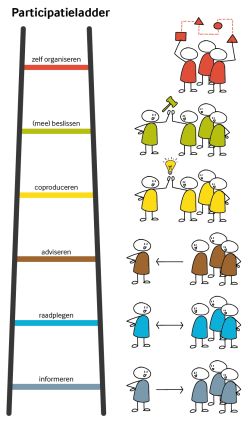 Zelf organiseren
De inwoners beslissen.
(Mee) beslissen
Organisatie en inwoners zijn gelijkwaardige partners.
Coproduceren
Samenwerken van belanghebbenden. Inbreng is bindend.
Adviseren
Een voorstel voorleggen, inwoners mogen adviseren. De organisatie beslist en motiveert wat met inbreng wordt gedaan.
Raadplegen
Luisteren naar de mening van inwoners. Open gesprek.
Informeren
Uitleggen en toelichten, eenzijdige communicatie.
23
Hoe kijken doelgroepen over vijf jaar terug?
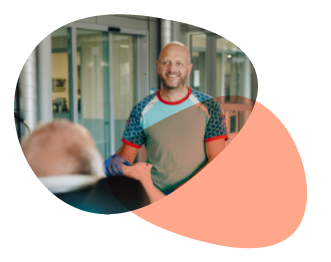 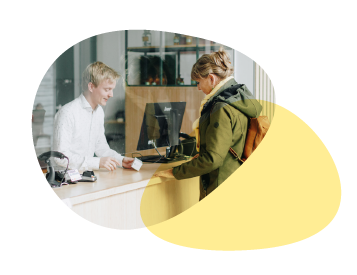 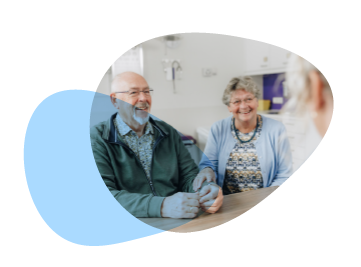 Onze inwoners
Onze (potentiële) professionals
Overige doelgroepen
‘Alle’ inwoners Midden-Holland
“Ik heb veel gehoord en gezien over de zorg in Midden- Holland. Ik begrijp dat het anders moest en ik ben ‘wakker geschud’ dat er echt iets moest veranderen. Ik weet hoe ik mijn steentje kan bijdragen. Ik heb het gevoel dat veel meer inwoners naar elkaar omkijken”
Professionals in het sociaal domein
“In de regio hebben we een flinke transformatie doorgemaakt. Ik ervaar veel meer samenwerking met collega's in het sociale én medische domein. We zijn niet meer twee gescheiden werelden. Mijn rol is anders geworden, doordat inwoners langer thuis wonen. We hebben in de keten samen bewaakt dat de druk niet teveel toenam (‘waterbed effect’ is uitgebleven). We beseffen dat we daarom keuzes moeten blijven maken.”
Verzekeraars en gemeenten
“Gedeelde Zorg is echt de uitdaging aangegaan om op een integrale transformatie in te zetten en heeft daarin successen laten zien. Uiteraard is het complex om tot structurele inrichting te komen, maar gezamenlijk zijn we in de regio Midden-Holland aan het pionieren. De resultaten zijn veelbelovend. We hopen dat Gedeelde Zorg dit doortrekt en andere regio’s kan inspireren.””
Sociaal Kwetsbare inwoner
“Er is ondersteuning op diverse domeinen en ik kan centraal in de wijk terecht voor mijn vragen. Ik ervaar daarnaast veel minder ‘verschillende loketten’ en word ondersteund bij mijn digitale en gezondheidsvaardigheden.”
Leden Gedeelde Zorg
“We zijn een behoorlijk commitment aangegaan met elkaar. Om de plannen daadwerkelijk van papier te krijgen was een behoorlijke veranderopgave, maar door dit gezamenlijk als regio op te pakken is er veel veranderd. We zijn trots hoe we op onderdelen over onze eigen visie heen konden stappen en gezamenlijk de schouders eronder hebben gezet!”
Zorgprofessionals
“In de regio is er veel meer samenwerking tussen ketenpartners in het medische én het sociale domein. We weten elkaar te vinden en kunnen makkelijk naar elkaar verwijzen. Daarnaast richt ik me veel meer op welbevinden en veerkracht en besef ik dat niet alle vragen medisch beantwoord hoeven worden.”
Mentaal Kwetsbare inwoner
“Mijn mentale weerbaarheid is verbeterd en ik ervaar meer veerkracht. Door het verkennende gesprek krijg ik een passend antwoord op de vragen die ik heb. Ik weet waar ik de juiste zorg en hulp kan vinden als ik het echt nodig heb en dat deze zo licht als mogelijk en zo zwaar als nodig is.”
Potentiële nieuwe werknemers in zorg en welzijn
“Ik ben op mijn plek in deze sector. Ik heb de begeleiding gekregen die bij mijn situatie past, waardoor ik mezelf heb kunnen ontwikkelen richting een baan die écht bij me past. Hiervoor heeft de sector mijn wensen en kwaliteiten centraal gezet en samengewerkt. De sector straalt vertrouwen en samenwerking uit. Daar wil ik voor werken!”
Kwetsbare oudere
“Mijn welbevinden staat centraal. Ik realiseer me dat het verstandig is om vroegtijdig al na te denken over hoe ik ouder wil worden en hierover in gesprek te gaan met mijn naasten en later ook met de professionals. Er is nog heel veel wat ik wél kan. Het is fijn dat ik me daarop kan focussen.”
24
Meer weten?
Volg de voortgang van het transformatieplan Midden-Holland!

www.gedeeldezorgmh.nl (meld je aan voor onze nieuwsbrief!)
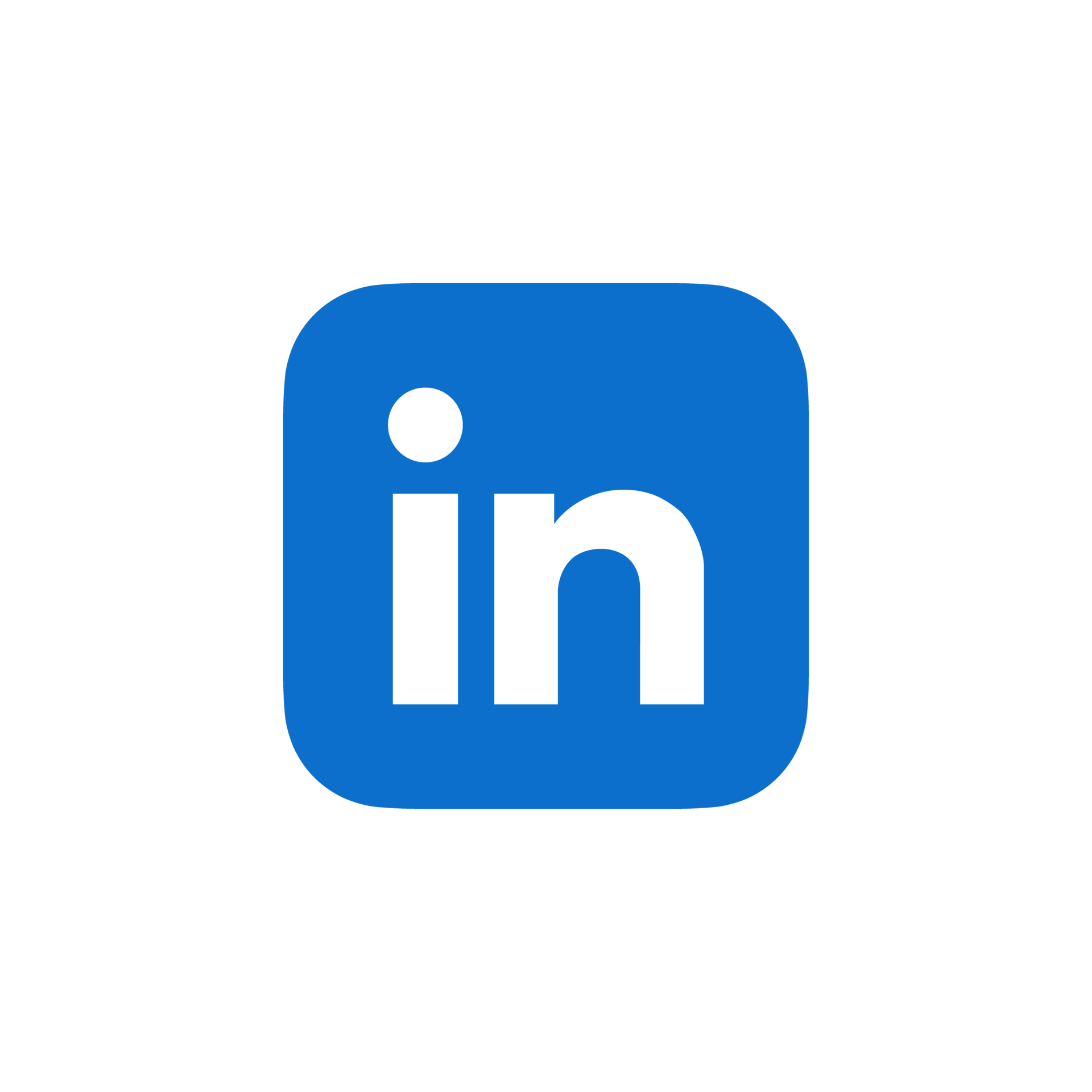 ​LinkedIn
25